DIGESTION –You will learn to describe the simple functions of the basic parts of the digestive system in humans
To know the parts of the digestive system and to describe the digestive system
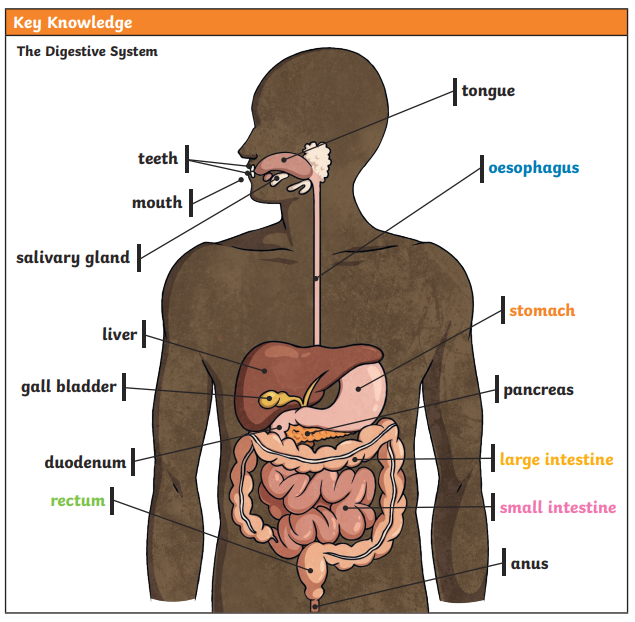 2. To describe the function of the oesophagus in the digestive system
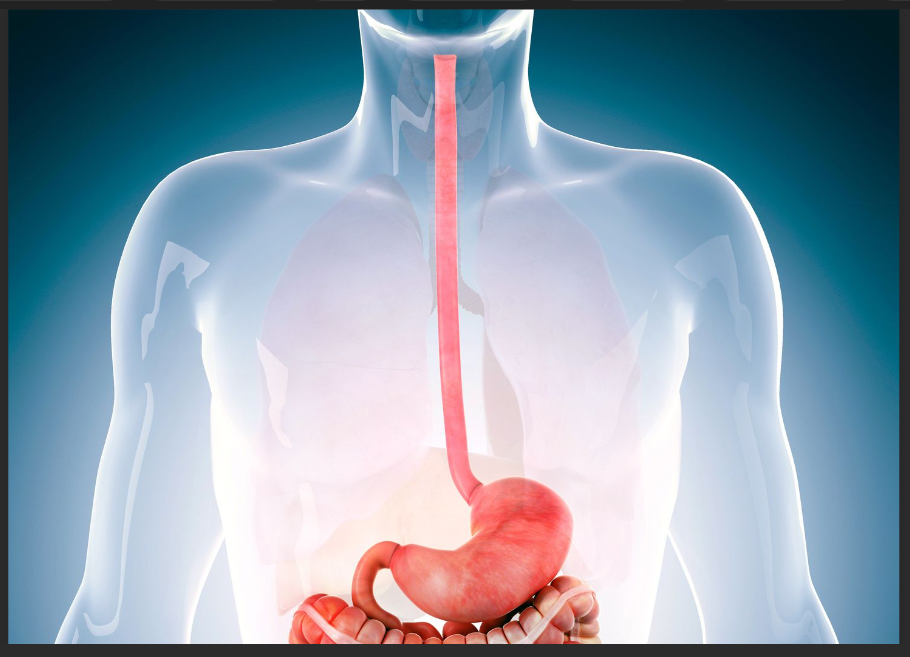 The oesophagus is a relatively straight muscular tube through which food passes from the pharynx to the stomach.
3. To describe the function of the stomach.
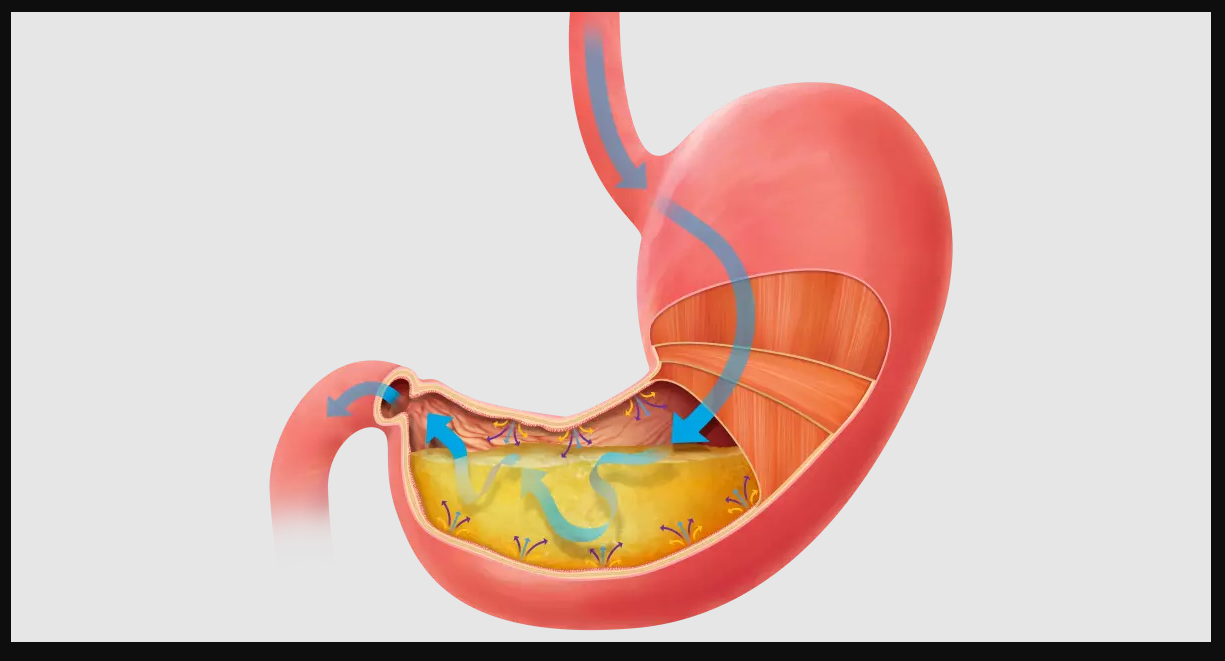 The stomach is on the upper-left area of the abdomen below the liver and next to the spleen. It stores and breaks down the foods and liquids we eat before they move to digestion
DIGESTION –You will learn to describe the simple functions of the basic parts of the digestive system in humans
4. To describe the function of the small intestine in the digestive system 
 
The main functions of the small intestine are to break down, or digest, food and to absorb nutrients, such as electrolytes, vitamins and minerals. The small intestine is the most important absorbing organ in the GI tract. About 90% of nutrient absorption takes place in the small intestine.
5. To describe the function of the large intestine in the digestive system

The large intestine is the portion of the digestive system most responsible for absorption of water from the indigestible residue of food.
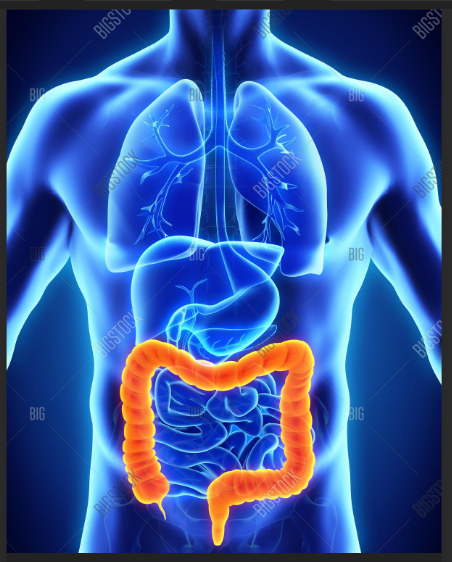 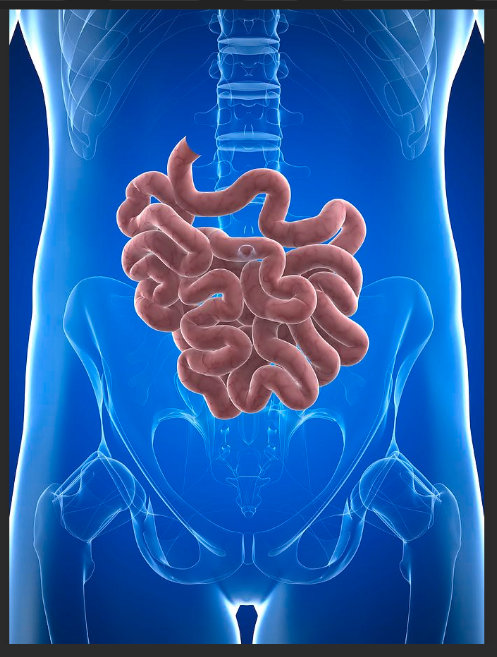 6. To describe the digestive system 

Imagine that you are a sandwich. You’re made of fluffy white bread (or wholemeal, whichever you prefer) and are filled with cheese and lettuce. Unfortunately, you’re about to be eaten. Sorry about that. You’re going to write a story describing your journey through the digestive system. Before you start, have a think about the different parts of the digestive system that you will travel through on your journey.